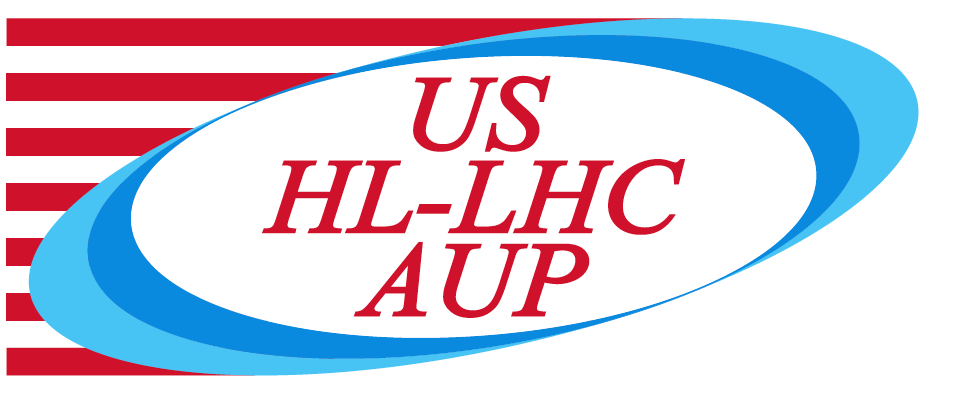 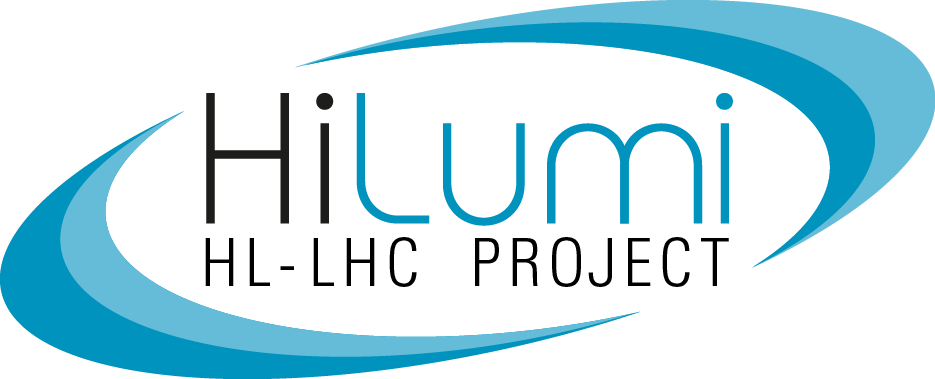 302.4.04 – Cryo-assemblies Horizontal TestWeekly Reports
Guram Chlachidze
Sep. 24th, 2018
Cryo-mechanical upgrades
Adapter box & Interconnect and other design work in progress
Warm bore extension on the Feed box side was requested by the magnetic measurement group. As a consequence, warm bore length may exceed the distance between the cryo-assembly and the south wall in the IB1 building
The end box with all turn-around piping, and warm bore could be installed in ICBA before delivery to the IB1

The end box disassembly in progress

Lambda plug design is complete, prototype may be fabricated.
Possibility of the lambda plug verification under discussion

Expect more help from the D&D (overtime) and Cryo-engineering department (D. Richardson) 

Resolving recommendations from the Process design review
Some design revision is required
2
Other On/Off Project upgrades
25 T crane upgrade
All prints are finalized
FESS (Marcel Borcean) will check delivery date with the vendor, expected in Oct-Nov. 2018

Magnetic measurement Systems
Procuring parts for the DSA and SSW measurement systems
PO # 646226 is now closed, FDI for the SSW system arrived.
Cable spooler mock-up assembly in progress (Off-project). Proof-of-concept tests are expected soon.

QPM (Off-project)
Stand 4 QPM layout, including CLIQ, Process Controls and HFU racks, in progress. Electrical diagram is drafted.
Need interface document for the cryo-assembly instrumentation ports (CERN)
DQD controller design in progress
AQD and DQD integrations test (mu2e) are expected in Nov. 2018. Software/firmware development in progress
3